Unità 11
I RAPPORTI E LA
PROPORZIONALITÀ
RAPPORTI TRA NUMERI E  RAPPORTI TRA GRANDEZZE
Rapporti tra numeri
Come sappiamo, si può utilizzare una frazione (o una divisione) per indicare la relazione tra due grandezze, cioè quanto un numero a è “grande” rispetto a un numero b .
Il quoziente a : b si chiama anche rapporto e lo possiamo indicare con la frazione
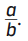 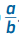 definizione Il rapporto tra due numeri a e b è il loro quoziente a : b ovvero      . Il numero a è l’antecedente del rapporto e il numero b il conseguente.
Antecedente significa che viene davanti, che viene prima; conseguente significa che segue, che viene dopo.
definizione Il rapporto       si chiama rapporto diretto tra i numeri a e b, mentre il rapporto    è il loro rapporto inverso.
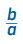 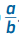 Anche per i rapporti vale la proprietà invariantiva.
proprietà Se si moltiplicano (o si dividono) i due termini di un rapporto per uno stesso numero diverso da zero, il rapporto non cambia.
Rapporti tra grandezze
proprietà Il rapporto tra due grandezze omogenee, espresse con la stessa unità di misura, è un numero puro (cioè senza unità di misura).

Il rapporto tra grandezze omogenee può essere scritto come percentuale.

proprietà Il rapporto tra due grandezze non omogenee non è un numero puro ma un numero che esprime una nuova grandezza, che si dice grandezza derivata dalle grandezze di partenza.
PROPORZIONI
Le frazioni                 sono equivalenti. Se le consideriamo come rapporti sono uguali e possiamo scrivere                 oppure 2 : 3 = 8 : 12.
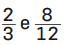 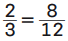 definizione Un’uguaglianza tra due rapporti si chiama proporzione e si scrive come a : b = c : d.
La proporzione ci dice che la relazione, cioè il rapporto, tra 2 e 3 è la stessa di quella che esiste tra 8 e 12.
La proporzione a : b = c : d si legge a sta a b come c sta a d .
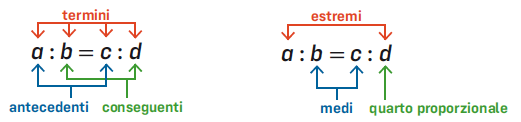 PROPRIETÀ FONDAMENTALE DELLE PROPORZIONI
Il prodotto dei medi è uguale al prodotto degli estremi: questo succede in ogni proporzione.

proprietà Se quattro numeri sono in proporzione, allora il prodotto dei medi è uguale al prodotto degli estremi. E viceversa, se quattro numeri hanno il prodotto dei medi uguale al prodotto degli estremi, allora formano una proporzione.
a : b = c : d    e    a • d = b • c
La proprietà fondamentale delle proporzioni si può visualizzare con due rettangoli equivalenti, cioè che hanno la stessa area. Se due rettangoli sono equivalenti, allora i loro quattro lati formano una proporzione.
3 : 6 = 4 : 8    e anche    3 : 4 = 6 : 8
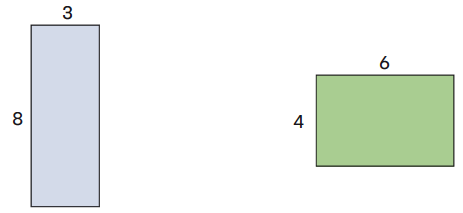 La proprietà fondamentale ci dice che 4 ⋅ 6 , che è l’area del primo rettangolo, è uguale a 8 ⋅ 3 , che è l’area del secondo rettangolo.
RISOLVERE LE PROPORZIONI
Alcuni problemi richiedono di cercare un numero quando ne abbiamo altri tre e sappiamo che i quattro numeri formano una proporzione.
x : 3 = 5 : 6       4 : x = 5 : 2       3 : 8 = x : 15       4 : 7 = 9 : x
Il numero sconosciuto x si chiama termine incognito.
Per scoprire quanto vale usiamo la proprietà fondamentale delle proporzioni.
Dato che è lo stesso scrivere prima il prodotto dei medi o quello degli estremi, per comodità scriviamo prima il prodotto che contiene la x:
x · 6 = 3 · 5       x · 5 = 4 · 2       8 · x = 3 · 15       4 · x = 7 · 9
Sono tutte equazioni del tipo A · x = B che si risolvono dividendo B per il numero A “vicino alla x”, cioè x
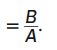 I risultati delle proporzioni sono quindi:
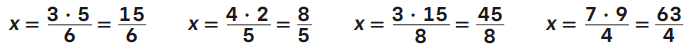 esempio:
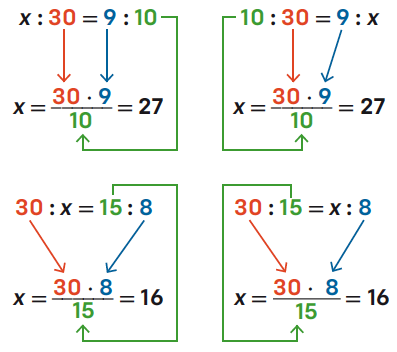 Altri problemi hanno questa forma:
32 : x = x : 32
Si tratta di una proporzione continua con il medio incognito.
Per la proprietà fondamentale scriviamo x • x = 32 • 2 ovvero:
X 2 = 64
L’unico numero x il cui quadrato è 64 è la radice quadrata di 64, cioè 8:
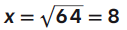 proprietà In una proporzione continua con il medio incognito, la soluzione è la radice quadrata del prodotto degli estremi.
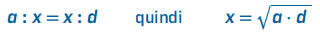